В КГП «Поликлиника № 2» города Караганды» УЗКО требуются:
Врач ангиохирург
Семейный врач (врач общей практики)
Медицинская сестра кабинета здорового ребенка

По всем вопросам обращаться в отдел кадров : 
 8 (7212) 32-88-69
8-708 759 3926 – Алибек Асылбекович 
Адрес: г. Караганда, ул. Ардак, строение 1., кабинет 405, 4 этаж.
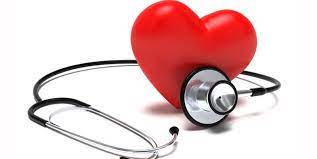